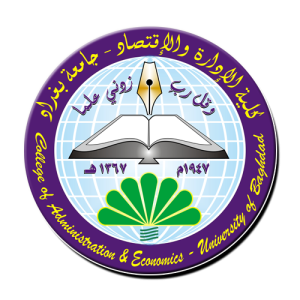 جامعة بغدادكلية الادارة والاقتصادقسم ادارة الاعمال
ادارة سلاسل التجهيز
المحاضرة العاشرة
سبل قياس السلامة المهنية
ا.م. أميرة شكر ولي البياتي
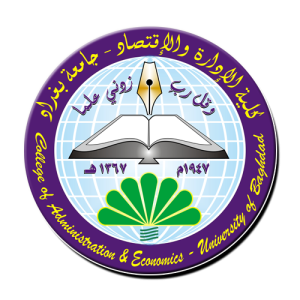 خطوات السلامة المهنية
ضرورة استخدام معدات الوقاية والسلامة الشخصية أثناء العمل وعدم الاستهانة بأهميتها.
ضرورة توفير صندوق إسعافات أولية في مواقع العمل من اجل التعامل مع الإصابات البسيطة وبصورة سريعة.
ضرورة حفظ المواد الكيماوية والمواد القابلة للاشتعال بعيداً عن أماكن تجمع العمال باعتبارها مصدر خطر حقيقي على المصانع والمنشآت والعاملين فيها.
ضرورة تفعيل مفهوم السلامة المهنية داخل المصانع والمنشآت
ضرورة التركيز على رفع مدى جاهزية العاملين في المصانع والمنشآت وذلك بتنفيذ التمارين التي من شأنها إكسابهم الخبرات الكافية بكيفية الإخلاء والتعامل مع الحوادث حال وقوعها.
ضرورة إدامة التنسيق بين أصحاب المصانع أو القائمين عليها مع جهاز الدفاع المدني للسلامة والصحة المهنية والجهات المعنية بهذا الشان وذلك بعقد دورات للمشرفي
ضرورة العمل على إصدار المطويات والبوسترات والملصقات بشكل دوري ومواكبة التطورات التي تطرأ على بيئة العمل في مجال السلامة العامة ن على العمل والعاملين
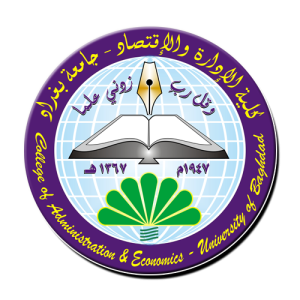 اسباب حوادث العمل
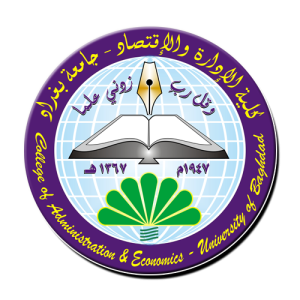 اهداف اجراءات الصحة والسلامة المهنية
ENIVRPNMENT
البيئةالداخلية والخارجية
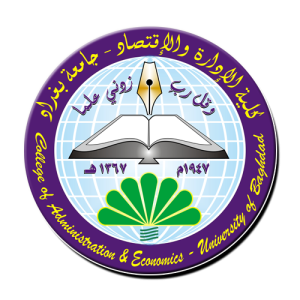 اهداف اجراءات الصحة والسلامة المهنية
حماية العناصر البشرية من الأضرار الناتجة عن مخاطر العمل و ظروف بيئة العمل  
حماية عناصر الإنتاج من التلف والضياع نتيجة حوادث العمل
خفيض كلفة الإنتاج نتيجة دفع التعويضات عند وقوع حوادث العمل  و مصاريف علاج و نقل و إصلاح و استبدال المعدات و الأجهزة أو المنشآت التي تتعرض للتلف و الدمار
تخفيض النفقات المتعلقة بوقت العمل الضائع نتيجة حدوث إصابات العمل و التي تترتب عليها   تأخير في مواعيد العمل و التسليم  وفقدان الزبائن.
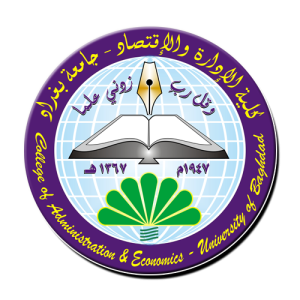 سبل قياس السلامة المهنية
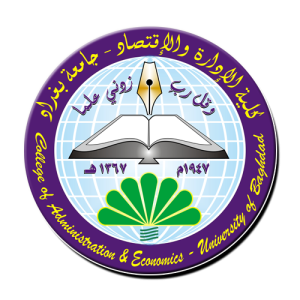 احتياطات السلامة المهنية
❶ ملائمة الموقع للنشاط و البيئة و العاملين:
 أن يكون موقع المنشأة في مكان مناسب بالنسبة لطبيعة النشاط؛ فالمصنع يفضل أن يكون في  منطقة معزولة لتأمين السكان بدرجة مناسبة عن مصادر الضوضاء والروائح الكريهة و دخان وأبخرة المصانع وأي مصادر ملوثة للبيئة الطبيعية، ويراعى في ذلك إتجاه الرياح حتى لا تحمل الغازات والروائح وغيرها إلى المناطق المأهولة بالسكان و لكن متاح من حيث سهولة المواصلات وتأمين السلامة في الوصول إليه.


. وعلى العكس من ذلك عند تحديد موقع لبناء مدرسة؛ يجب أن يكون بعيدًا عن الأماكن المزدحمة والمستشفيات والطرق السريعة للسيارات والشاحنات والسكك الحديدية، وبعيدًا عن أماكن تخزين المواد الخطرة ومحطات البترول ومناطق التخلص من النفايات والقمامة، كما يتعين أن يكون الموقع بعيدًا عن محطات ومحولات الضغط العالي الكهربائي
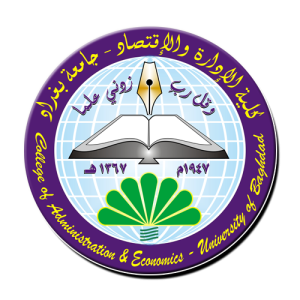 احتياطات السلامة المهنية
❷ملائمة المواد و الخامات المستخدمة في إقامة المباني: 
عند البدء في تنفيذ عملية إنشاء المباني يجب أن يتم مراعاة احتياطات السلامة والصحة المهنية من حيث تحقيق قوة التحمل و العزل الحراري و الصوتي الملائم لطبيعة المكان.
❸ ملائمة التصميم المعماري الملائم الذي يراعي: 
الممرات والدرج بحيث يكون مناسب للنشاط و حركة الأفراد  مع توفير المساحة والفراغ المخصص لكل فرد تبعا لاحتياطات السلامة في هذا لمجال.
. اختيار التصميم الذي يضمن توفير الإضاءة والتهوية المناسبة ويقلل من انتشار الضوضاء نتيجة صدى الصوت ويحتاج مجهود اقل في أعمال الصيانة.
. بالنسبة لتوقعات المواقف الكارثية يجب أن تتوافر بجميع المباني وملحقاتها المخارج والأبواب ومسالك  الهروب  والسلالم ويراعى على الأخص ما يلي: أن يتوافر بالمكان مخرجين على الأقل من اتجاهين متقابلين يوصلين لمكان فيه الأمن والسلامة .
أن لا تزيد المسافة التي يقطعها الشخص للوصول للمخرج عن 30 متر .
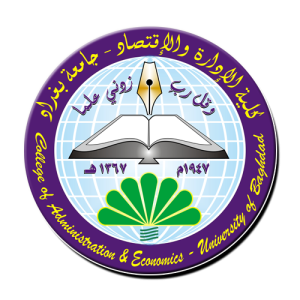 احتياطات السلامة المهنية
أن تكون الأبواب والطرقات والسلالم باتساع  يستوعب العدد  المتوقع من القوى البشرية المطلوب إخلائهم على وجه السرعة في حالات الطوارئ .
 . أن تكون اتجاه فتح الأبواب إلى الخارج في اتجاه اندفاع الأشخاص عند هروبهم 
 يجب عند إجراء الصيانة الدورية  ملاحظة عدم وجود تشققات أو ميول بالجدران وسلامة عتبات السلم وأن يكون ارتفاع حواجز الممرات بالطوابق العلوية مناسبًا لتفادي مخاطر السقوط لشاغلي تلك المباني، والتأكد من عدم وجود حفر بالأرضيات والممرات أمر هام لتلافي وقوع إصابات 
ألا تقل مساحة النوافذ بالمبنى عن سدس المساحة الكلية للأرضيات، وان يكون توزيع النوافذ بحيث تسير التهوية في اتجاه واحد ودون تيارات متقابلة، وان يتوافر10 أمتار مكعبة لفراغ التهوية الصناعية باستخدام المراوح والمكيفات للوصول بمعدل التهوية إلى المعدلات المطلوبة في مثل هذه المواقع.
 . التأكد من توفير وسائل التهوية المناسبة داخل الصفوف والمكاتب الإدارية وبخاصة في حالات المختبرات الكيماوية والورش الفنية والصناعية التي يحتمل تصاعد أبخرة وغازات وأدخنة أو أتربة بها والإبلاغ الفوري في حالة تعطلها .
 . التأكد من كفاءة تشغيل أجهز التكييف وقيام متعهدي الصيانة بإجراء أعمال الصيانة الدورية وتنظيف المرشحات بصفة دورية .
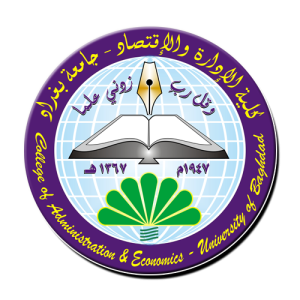 احترافية اطفاء الحرائق لمنع حدوث التباس من قبل  مخمد الحريق
بطانية  الحريق 
لف  وعزل الاجسام المحترقة
مطفاءة بودرة لاطفاء 
كل انواع الحريق
مطفاءة رغوة  لاطفاء كل انواع الحريق عدا الكهربائي